EkonomikaHC2
ING. Adéla Čiháková
Úvodní hodina
Kde mě najdete:
Sborovna 2.patro
E-mail: cihakovaa@iss.pb.cz

Konzultační hodiny – vždy po předchozí domluvě:
Pondělí a středa 14:10 – 14:55 hod.
Informace o předmětu
Celková hodinová dotace – 2. ročník – 64 hodin

KLASIFIKACE
I. pololetí – 1x ústní zkoušení
                 – 2 x písemné zkoušení 
II. pololetí – 1x ústní zkoušení
                  – 2 x písemné zkoušení 	

Hodnocení testů:
1 => 90%
2 => 80%
3 => 60%
4 => 40%
5 => 0%
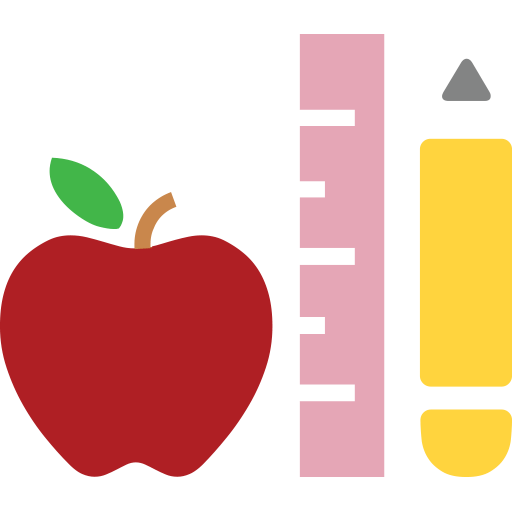 Do příští hodiny: 
SEŠIT A4 – POVINNĚ!
Učebnice – doporučené:
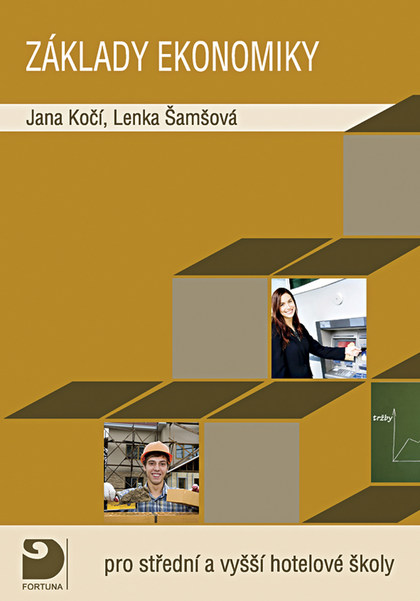 J. Kočí, L. Šamšová – Základy ekonomiky 
pro střední a vyšší hotelové školy
Podnik, podnikové činnosti
 Hlavní činnost
 Výrobní činnost – průběh
 Personální činnost
 Zásobovací činnost
 Výpočet spotřeby a velikosti nákupu
 Výpočet optimální výše zásob
 TEST
Investiční činnost (druhy investic) Druhy a zdroje investic Výpočet zhodnocení investice Opakování – majetek podniku (OM, DM) Opakování - zdroje krytí majetku Opakování - náklady, výnosy, hospodářský výsledek Kalkulace cen TEST
Platební styk – hotovostní
 Platební styk – bezhotovostní
 Finanční trh, struktura
 Operace na finančních trzích
 Peněžní trh
 Devizový trh
 Kapitálový trh
 Trh cenných papírů
 Burza a RM systém
 TEST
Bankovní systém
 ČNB - činnosti, role
 Obchodní banky
 Kurzovní lístek
 Pasivní a aktivní úvěrové operace
 Úvěry - druhy, dělení
 Úrok, úroková sazba
 RPSN
 Pojišťovny - charakteristika, funkce
 Povinné pojištění
 Dobrovolné pojištění - pojistné produkty
 TEST
Daňová soustava
 Přímé daně
 Nepřímé daně
 Výpočty daně z příjmu FO a PO
 Daňová evidence pro plátce a neplátce DPH
 Vyhotovení daňového přiznání
 TEST